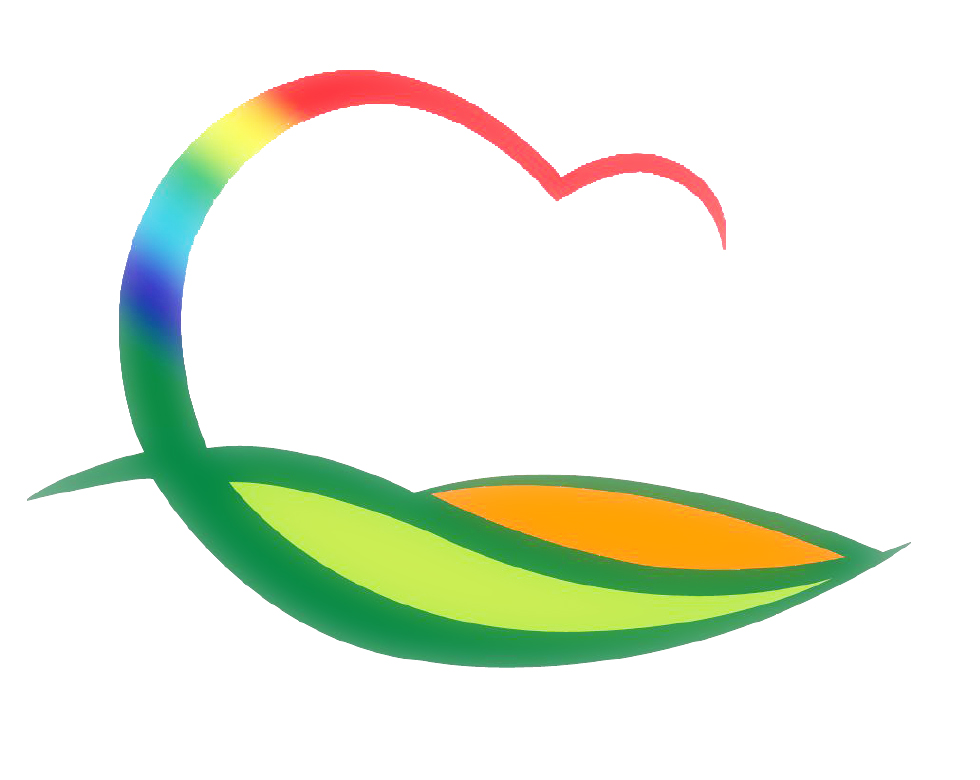 행  정  과
[Speaker Notes: 먼저, 지금의 옥천입니다.]
18-1. 2015년 직원 워크숍
기      간 : 10. 1. ~ 10. 8. (1박2일  /  3기)
장      소 : 국악체험촌
교육인원 : 616명
내      용 : 공직윤리, 조직활성화 교육 및 괴산세계유기농
                   엑스포 견학
18-2. 신규임용후보자 소양교육
기      간 : 10. 6.(화) ~ 10. 7.(수)
장      소 : 소회의실, 전산교육장, 시설견학
대      상 : 20명(2015년 임용후보등록자)
내      용 : 소양교육 및 시설견학
18-3. 10월 정례조회
일      시 : 10. 2. (금)  09:00
장      소 : 군청 대회의실
참석대상 : 본청직원, 읍·면장 및 직속기관·사업소
                   팀장이상
내      용 : 시상, 군수님 훈시, 도 파견근무자 소감발표
18-4. 2015년 제7기 신규일반직과정 입교
기      간 : 10. 5. ~ 10. 23. (1주 합숙, 2주 비합숙)
대      상 : 산림과 송영규 외 5명
입교기관 : 도 자치연수원
18-5. 10월 금요회의
일      시 : 10. 15.(목) 17:00
장      소 : 난계국악축제 행사장 내
인      원 : 55명
내      용 : 기관단체 간 발전방안 협의 등
18-6. 기록물평가 심의회 개최
일      시 : 10. 27.(화) 14:00
장      소 : 군청 상황실
인      원 : 심의위원 5명 (위원장: 행정과장)
내      용 
   - 기록물의 폐기, 보존기간 재책정, 보류 중 결정
18-7. 2015 영동군 이장 민간위탁교육 추진
업체 공모기간 : 9.30.(수) ~ 10. 8.(목)
   ※ 교육실시 : 12월 중
제안설명회 : 10.13.(화) 10:00
업체선정 : 10.23.(금)까지
18-8. 시·군 자원봉사 순회교육
일      시 : 10. 12. (월)  14:00
장      소 : 영동군자원봉사센터 교육실
인      원 : 50명
내      용 : 안전사고예방법
주      최 : 충청북도자원봉사센터
18-9.  읍·면 주민자치센터 프로그램 발표회
18-10. 영동군자원봉사센터 봉사 활동
18-11. 제47회 난계국악축제 새마을향토야시장 운영
일      시 : 10. 15.(목)~10. 18.(일) / 축제기간
장      소 : 영동천 인라인스케이트장
인      원 : 400여명(각 읍·면 새마을지도자)
내      용 : 마찻다리~인라인스케이트장 향토야시장 운영
18-12.  민간단체 괴산세계유기농산업엑스포 견학
18-13. 자매결연도시 행사·축제 참석
18-14. 영동군↔인천남동구청 자매결연 체결
일      시 : 10. 29.(목) 10:30
장      소 : 인천 남동구청
내      용 : 자매결연식
18-15. 도 공무원지식인대회 참가
일      시 : 10. 7. (수) 13:00 ~ 17:00
장      소 : 충청북도 자치연수원
인      원 : 4명(학산면 남진우 외 3명)
시험과목 : 정보화 종합지식, 정보화 정책역량 등
18-16. 영동군 홍보 웹진 발행
발  행  일  
   - 난계축제 및 와인축제 홍보 웹진 : 10.  8. (목)
   - 영동군 웹진 10월호 : 10. 15. (목)   
수신인원 : 12,520명(웹진 수신동의자)
주요내용  
   - 축제 주요행사, 공연정보 제공
   - 군정 주요소식 및 관광지 정보 제공
18-17. 충북 정보화업무 담당자 워크숍 개최
일      시 : 10. 29. (목)  ~ 30. (금)
장      소 : 영동국악체험촌
인      원 : 도시군 정보화업무 담당자 110명
주요내용 : 최신 ICT 기술 동향 및 도 정보화 기본계획 보고
18-18. 회의 및 교육
주민정보화교육
 - 기간/장소 : 10. 5.(월) ~ 10. 23.(금) / 읍사무소 주민정보화 교육장
 - 인원/내용 : 120명 / 한글문서편집 외 3과정
공무원정보화교육
 - 기간/장소 : 10. 12.(월) ~ 10. 21.(수) / 군청 전산교육장
 - 인원 : 30명
 - 내용 : 프리웨어를 활용한 사진편집&동영상편집 외 1과정
개인정보보호법 시행 4주년 기념 세미나 참석
 - 일시/장소 : 10. 8.(목)  14:00 / 포스트타워 대회의실(서울 중구)
 - 인원/내용 : 개인정보보호 담당자 / 정책현황 보고 등